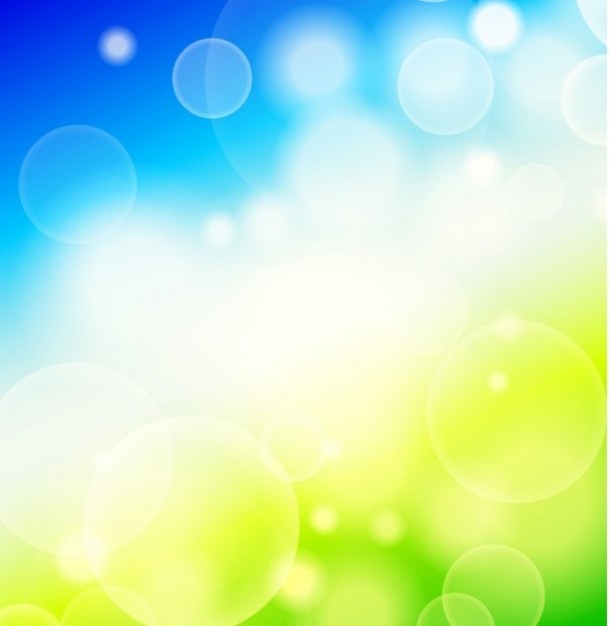 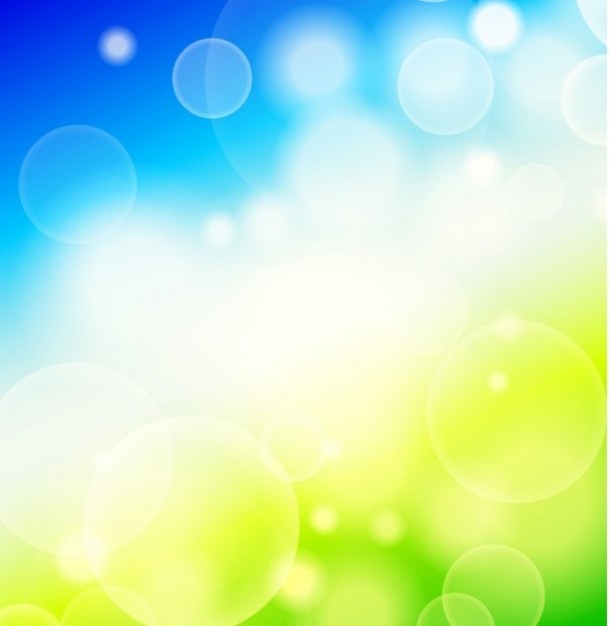 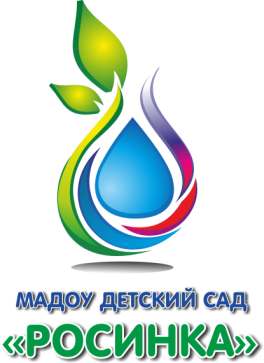 Муниципальное автономное дошкольное 
образовательное учреждение
Новоуральского городского округа –
детский сад комбинированного вида «Росинка»
Наименование 
практики
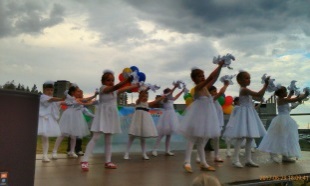 Проект  
«Детский сад 
на бульваре»
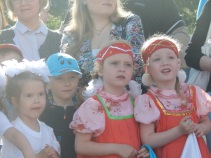 Территория реализация практики
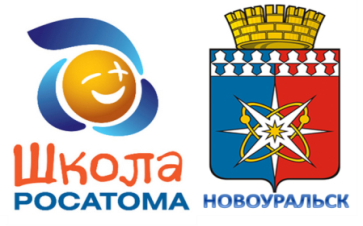 Новоуральский городской округ
Проект реализуется  с 2015 года ежегодно
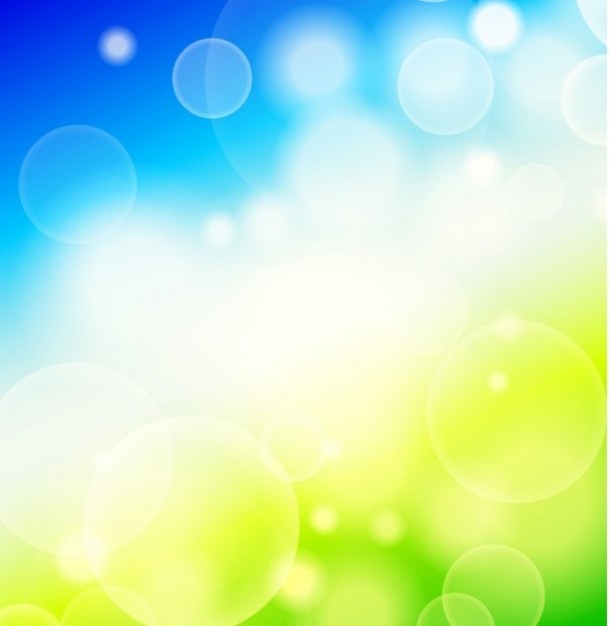 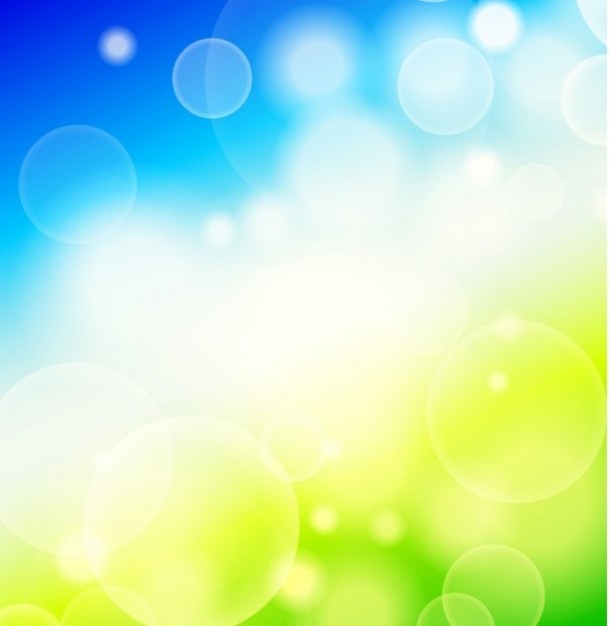 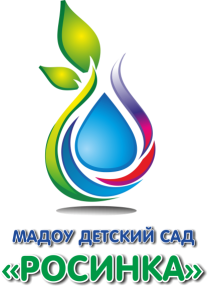 Актуальность проекта
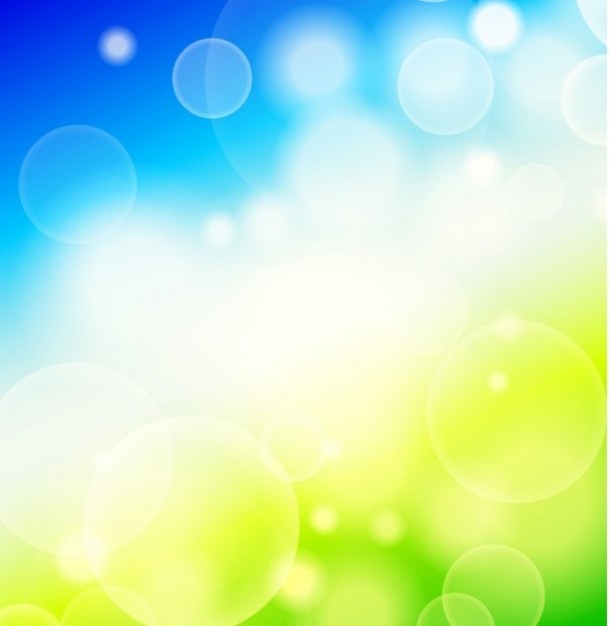 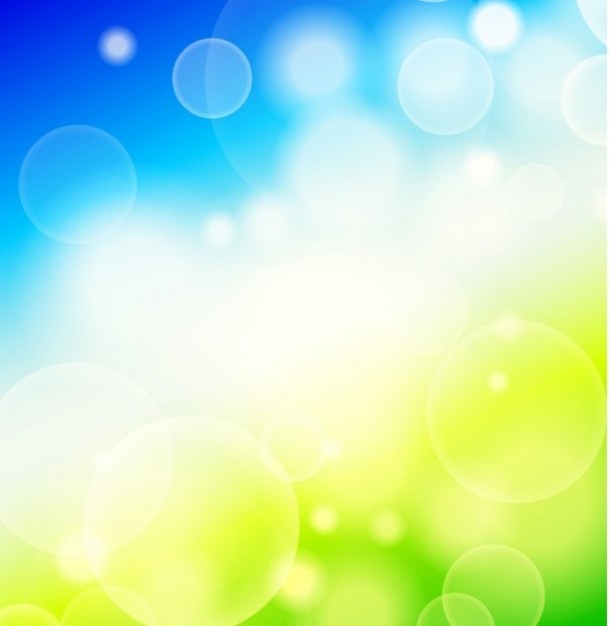 В ходе проведения тематических городских праздников организуются:
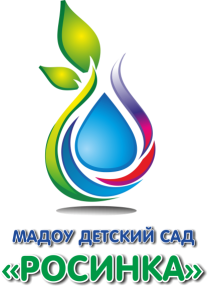 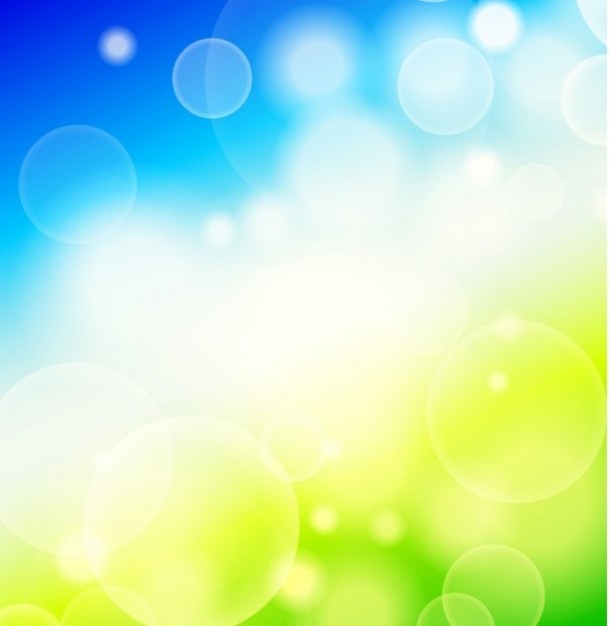 Городской праздник "Карнавал нашего детства", 
посвящённый Году литературы, 2015 год
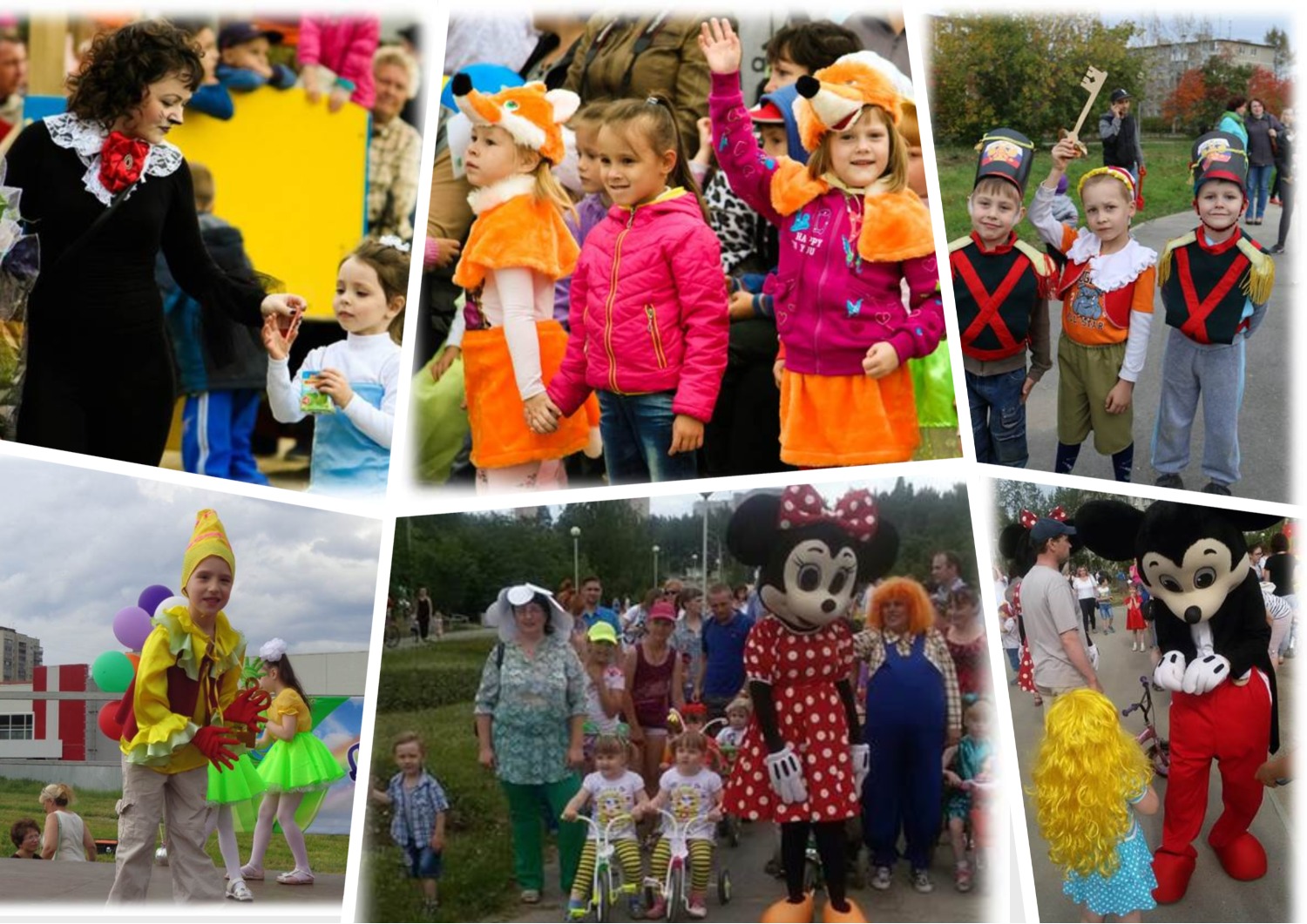 Народное гуляние "Карнавал нашего детства" 
(ВелоМультиМикс), посвящённое Году российского кино, 2016 г.
Городской праздник "Эко-бум", 
посвящённый Году экологии в России", 2017 год
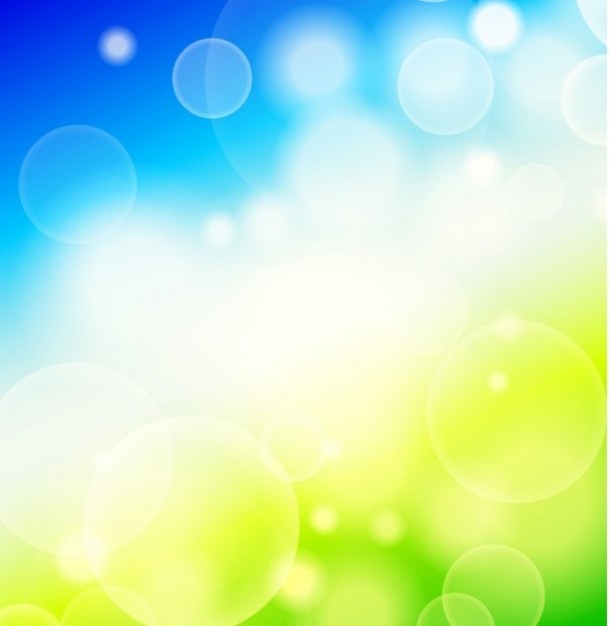 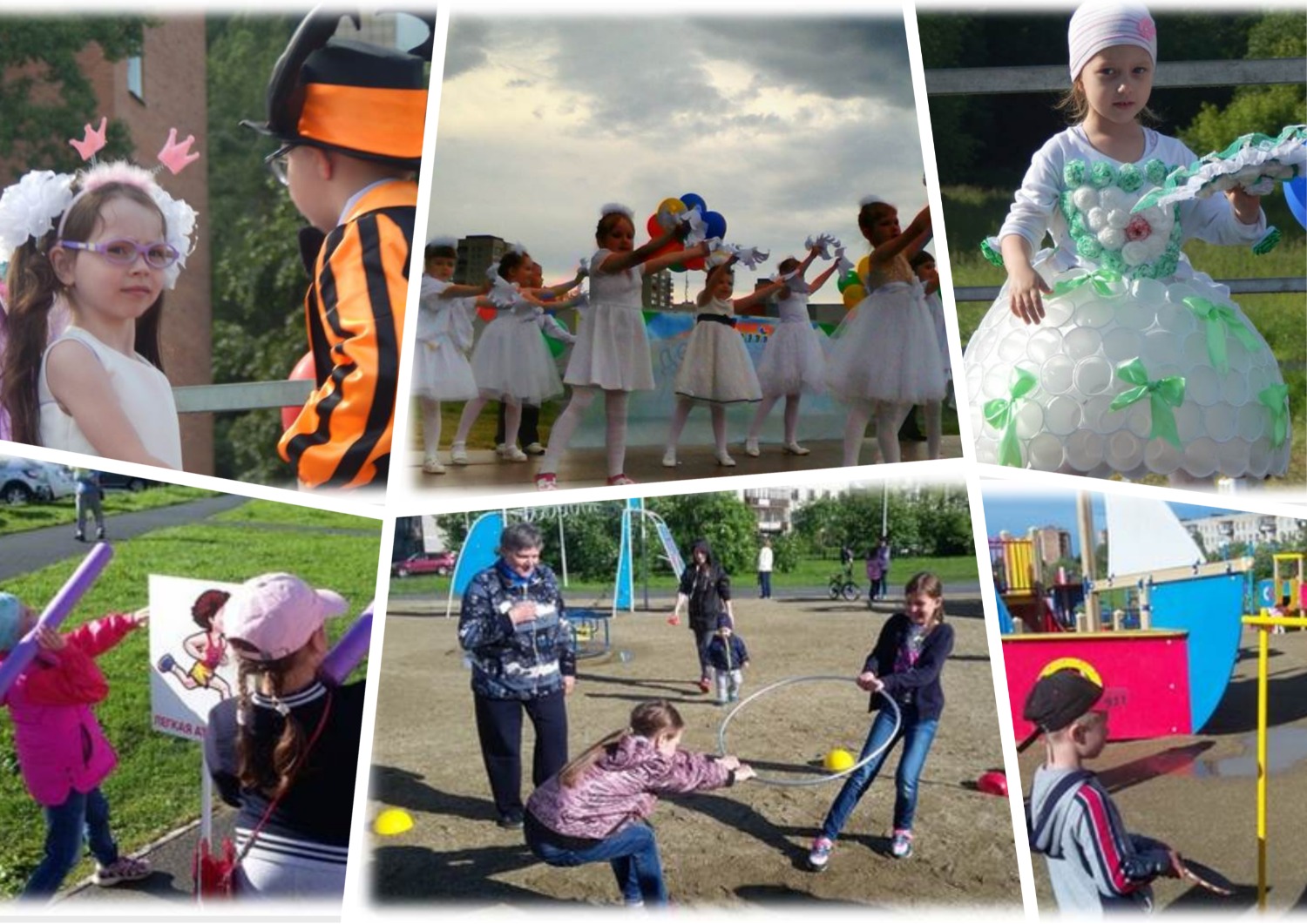 Городской праздник 
«Спортивный калейдоскоп", 2018 год
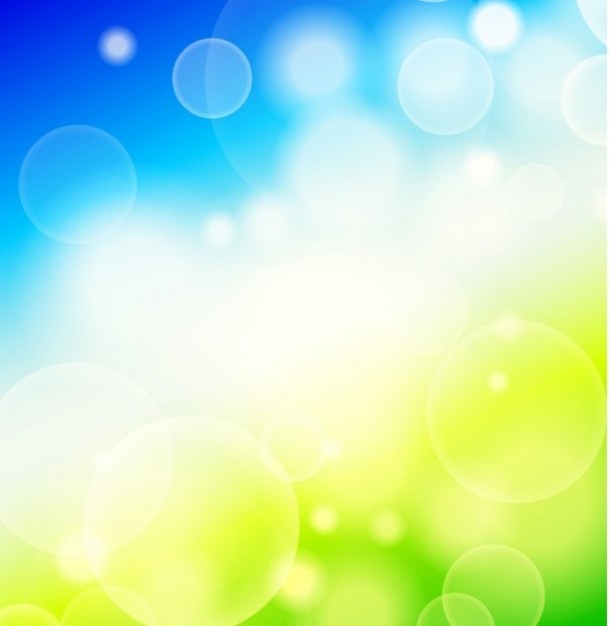 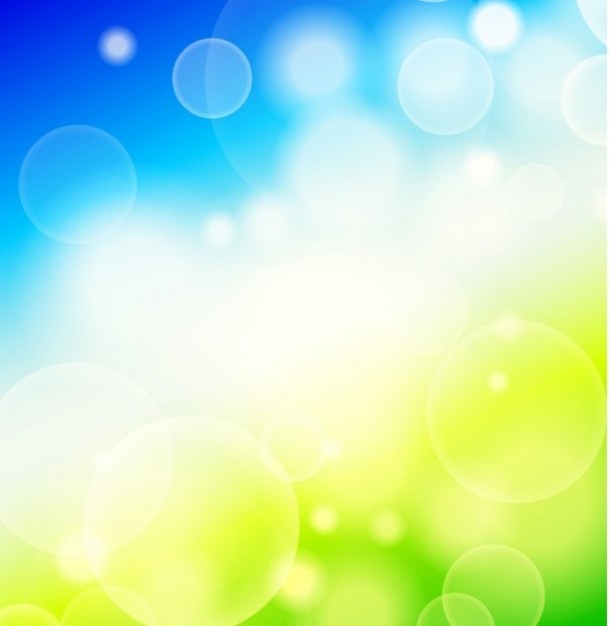 Цель  - обогащение событийной городской инфраструктуры с учётом сохранения традиций прошлых лет  при взаимодействии субъектов из разных сфер, детей и взрослых
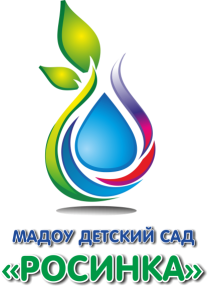 приобщение детей к культурным традициям городской жизни и их позитивная социализация в дошкольном возрасте
укрепление имиджа МАДОУ детский сад «Росинка» как социально активного субъекта  в городской среде
Задачи:
привлечение дополнительных ресурсов городского сообщества для поддержки детского творчества, инициативы и индивидуальности
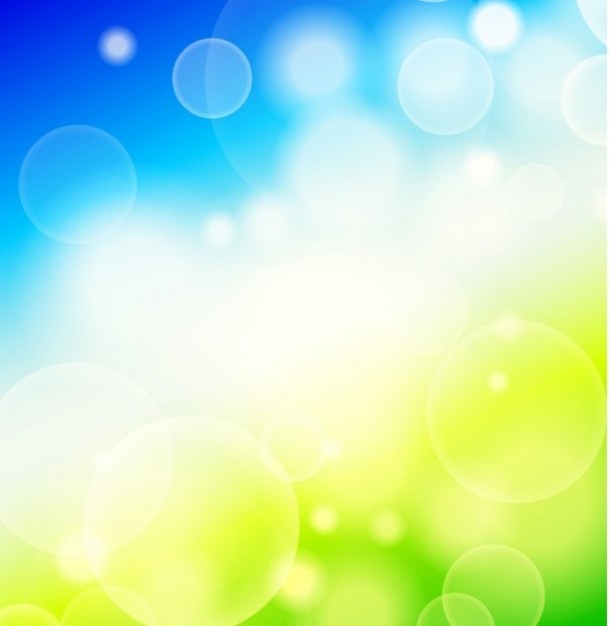 Ежегодно в течение 4-х лет 
в городских праздниках 
на бульваре им. Н.М. Фоменко принимают участие более 300 семей воспитанников детских садов, а также жителей района.


Опыт реализации проекта представлен на педагогических форумах (в том числе семинарах и конференциях) в городах  Екатеринбург, Владимир, Магнитогорск
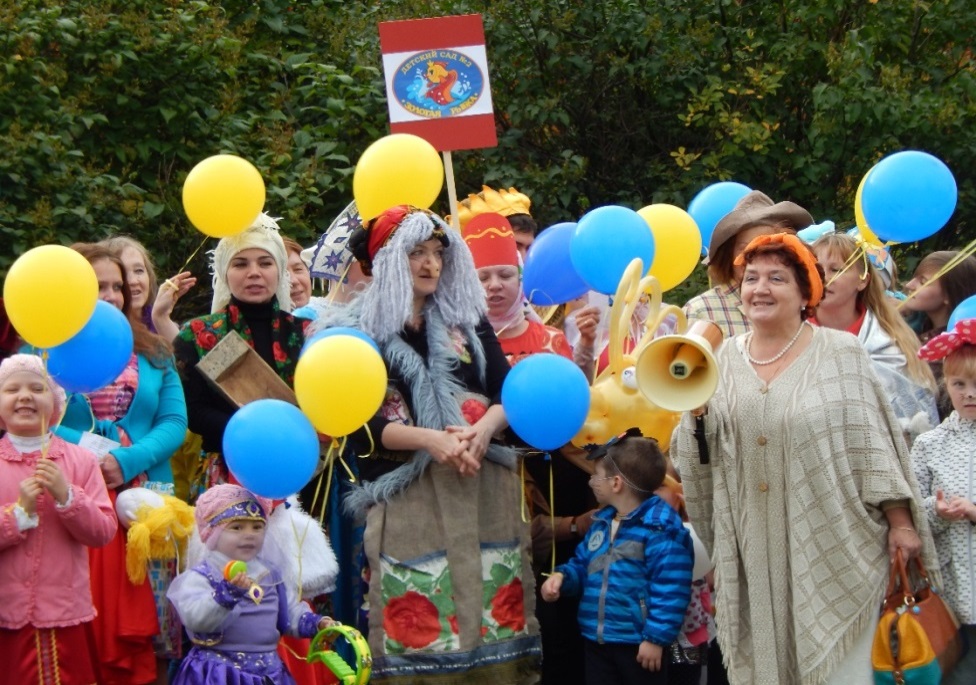 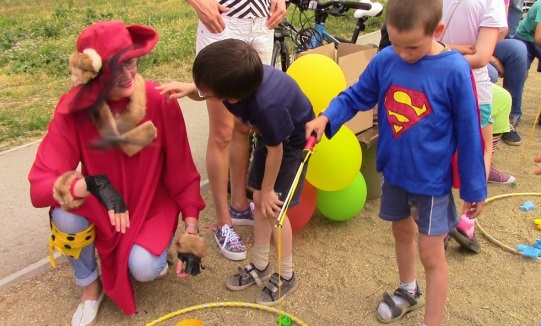 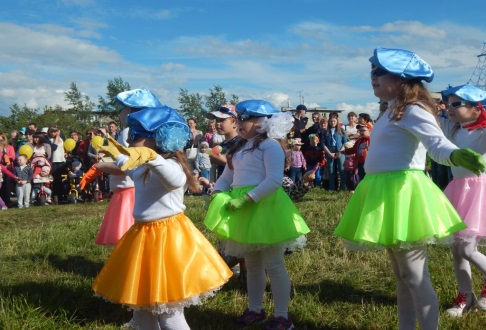 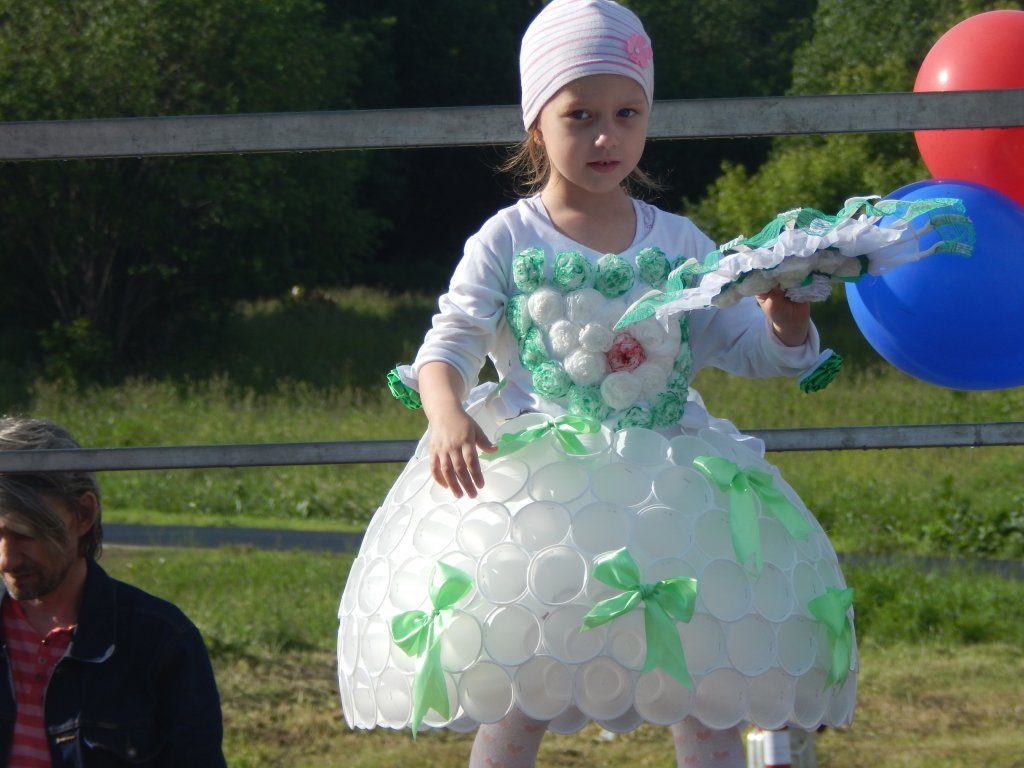 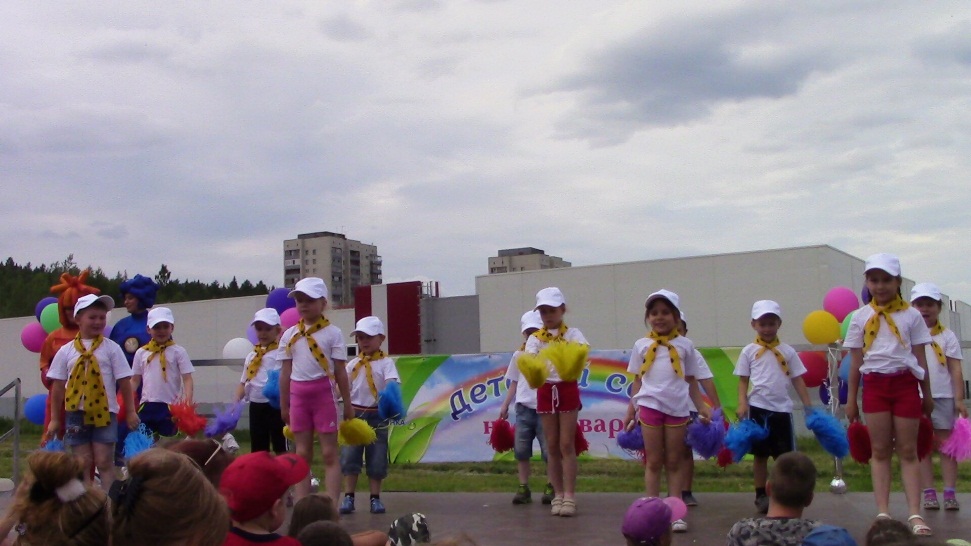 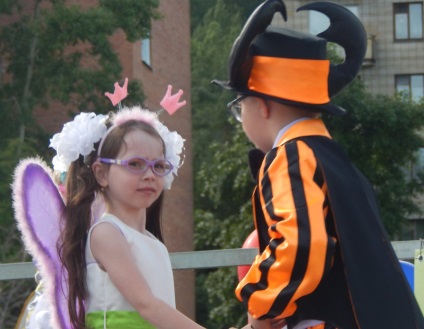 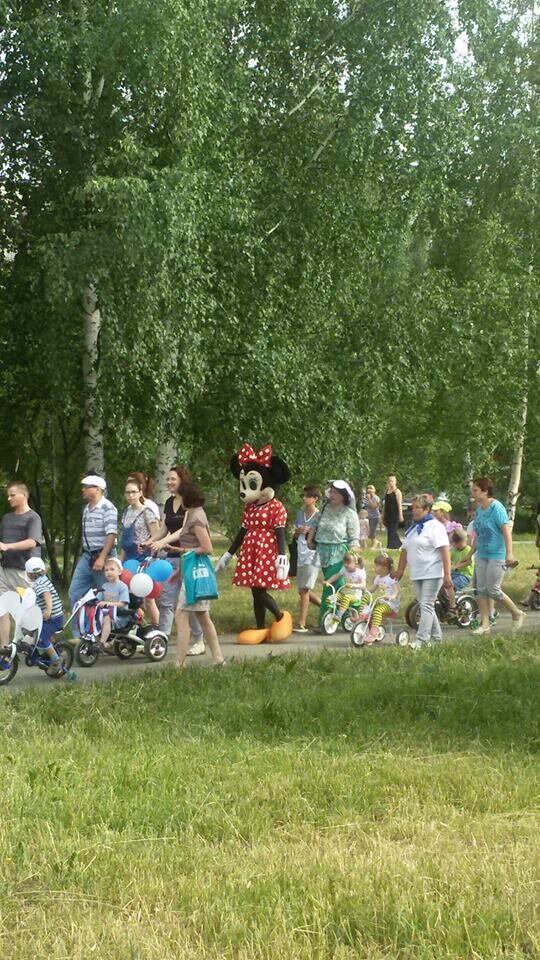 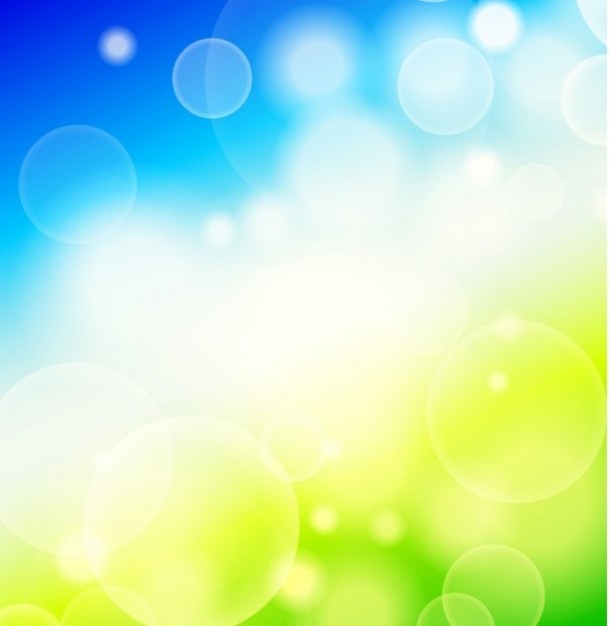 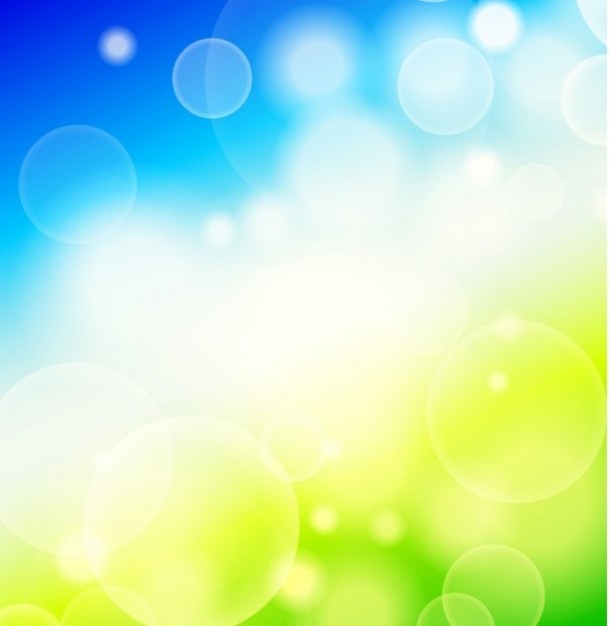 Лидер и команда практики
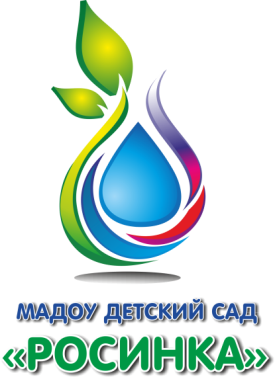 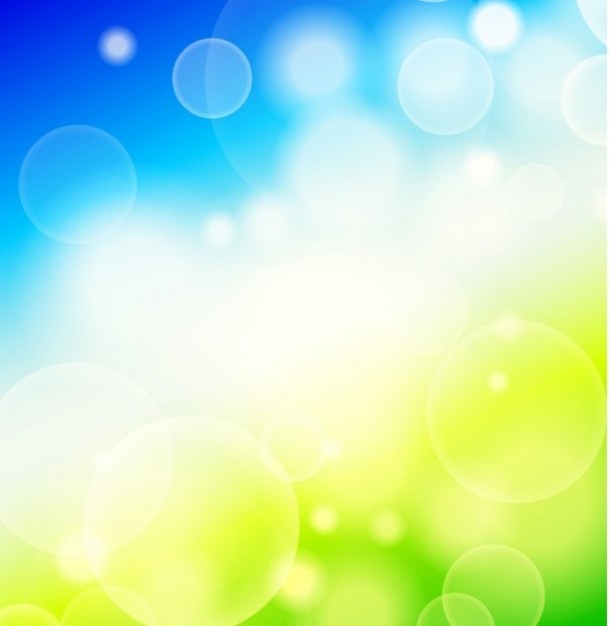 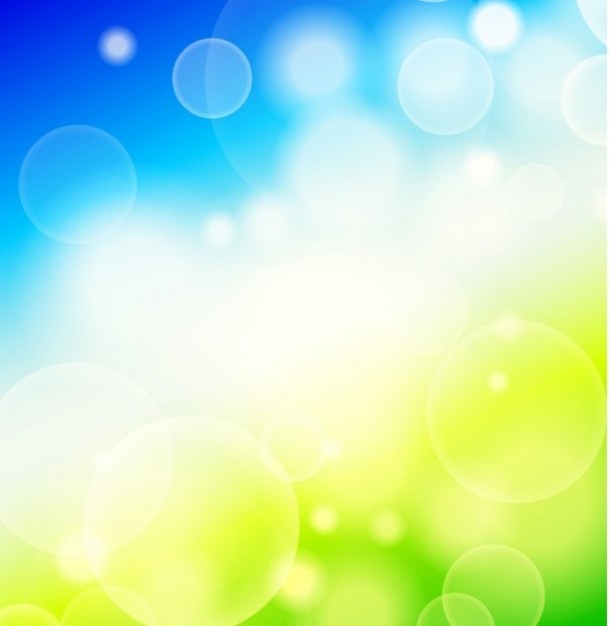 Перспективы развития практики
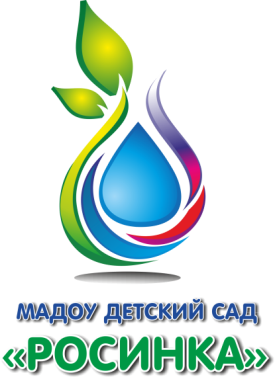 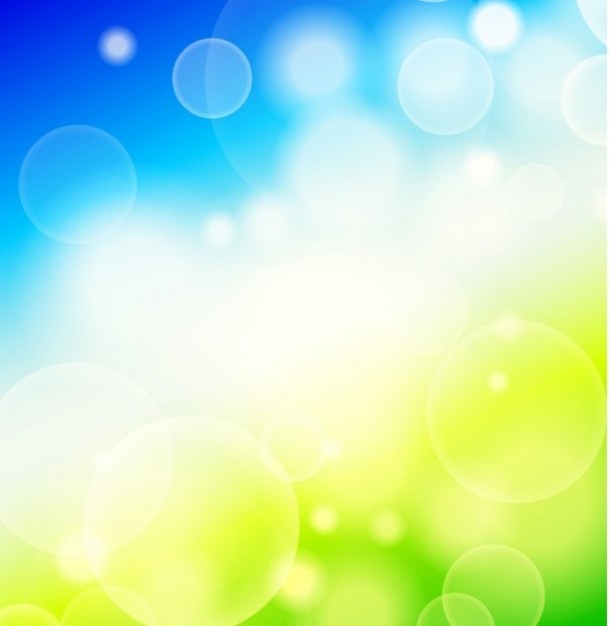 Спасибо 
за внимание!
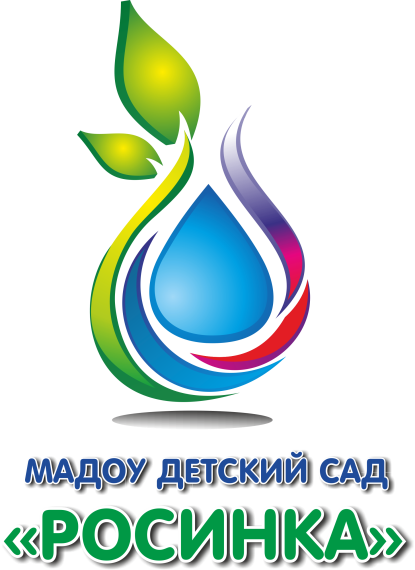